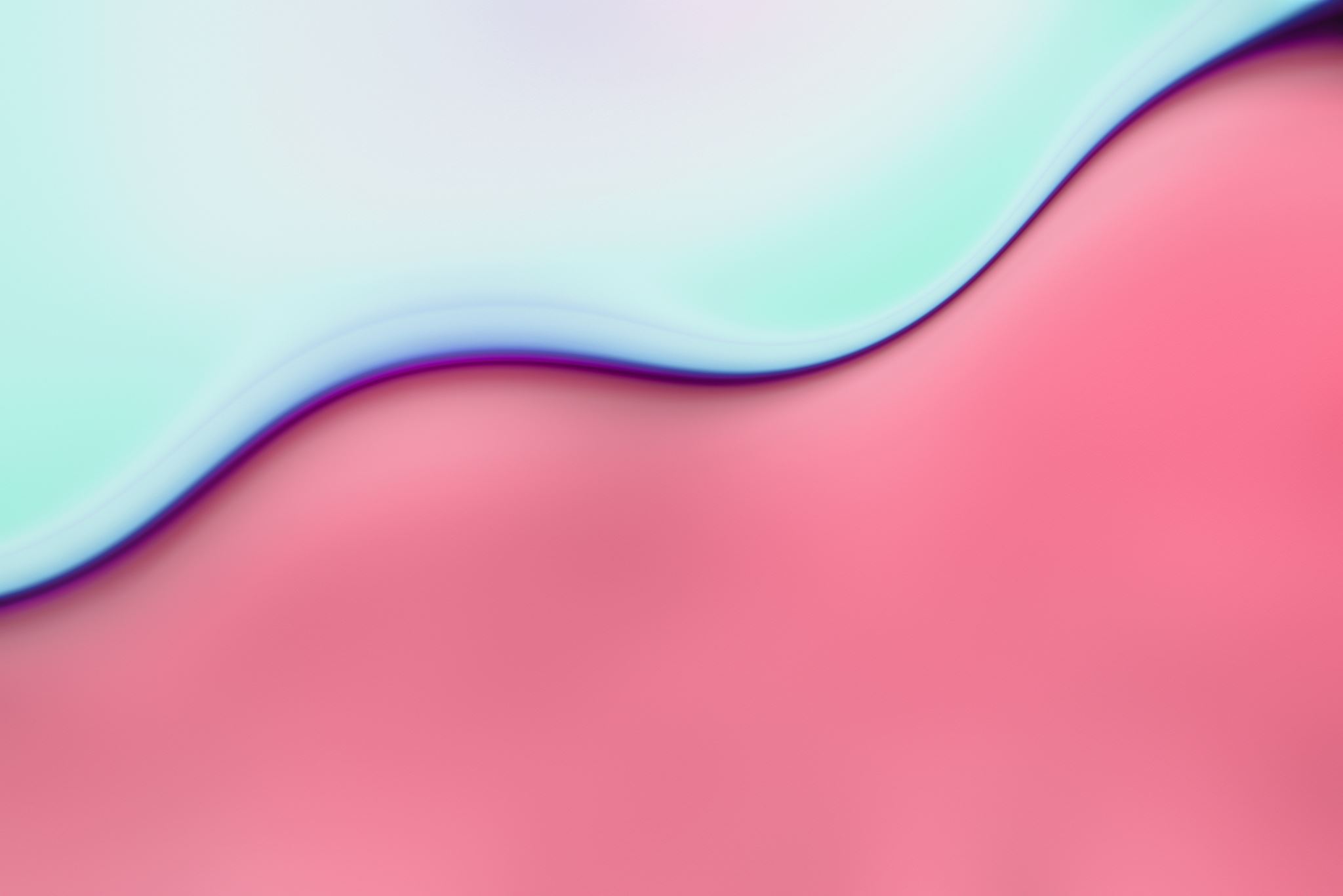 NUMBER SYSTEMS
CLASS IX SESSION – 6
Laws of Exponents for Real Numbers
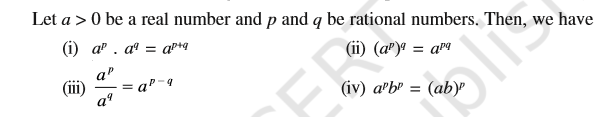 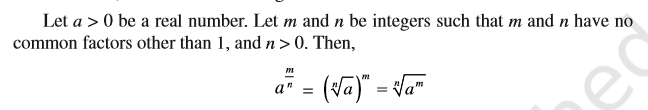 Now, watch this video for better understanding.
https://www.youtube.com/watch?v=H90ZBlHVPV8
Now, do all questions of Exercise 1.6 .
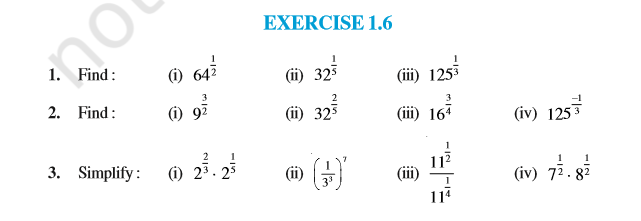 Let us discuss few more examples.
1. Simplify:
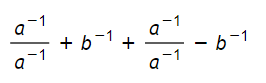 Solution.
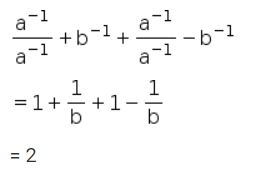 2.
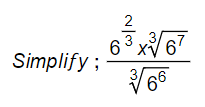 Solution.
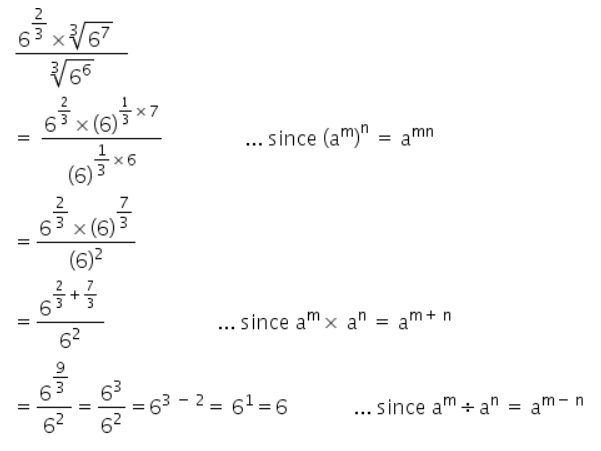 3.     Prove that :
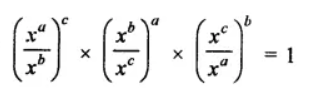 Solution:
     LHS =
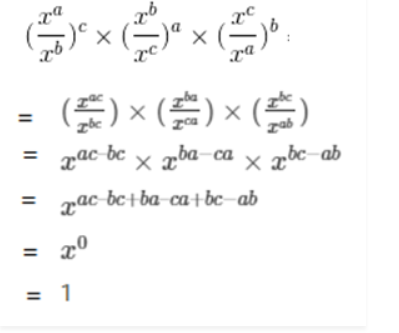 RHS = 1
Since , LHS = RHS
Hence Proved.
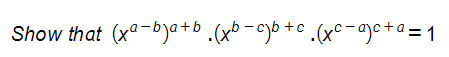 4.
Solution:
LHS =
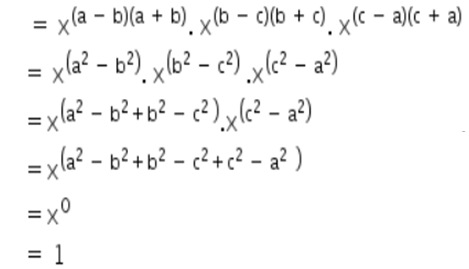 RHS = 1
Since , LHS = RHS
Hence Proved.
PRACTICE QUESTIONS:

1. Simplify:
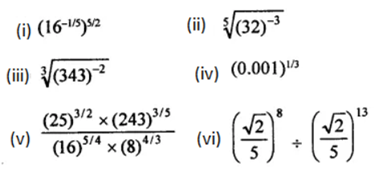 2.
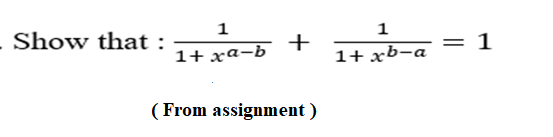